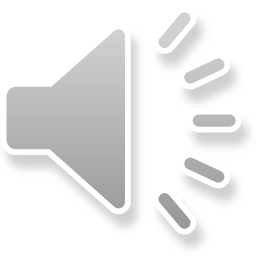 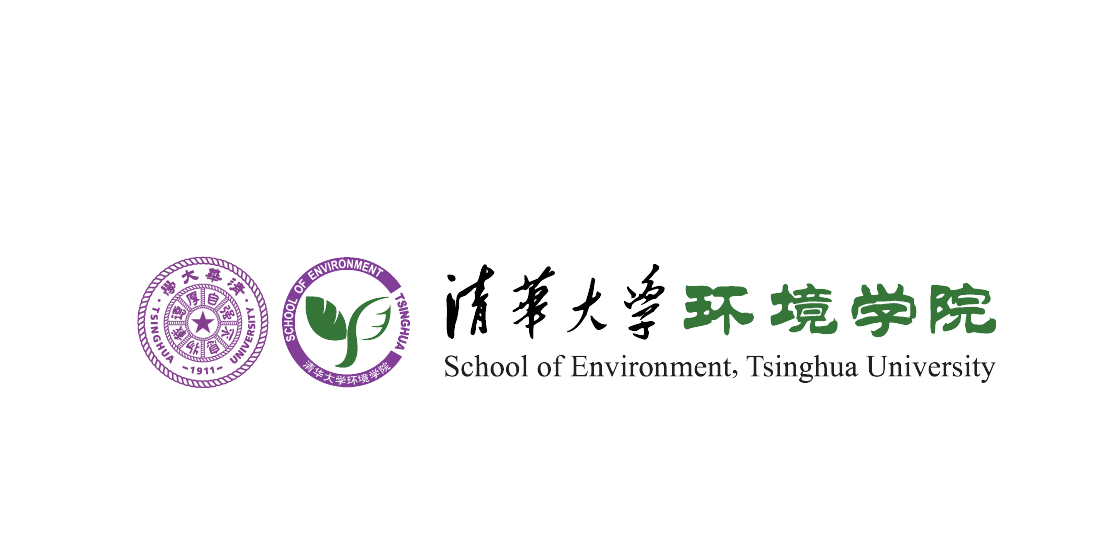 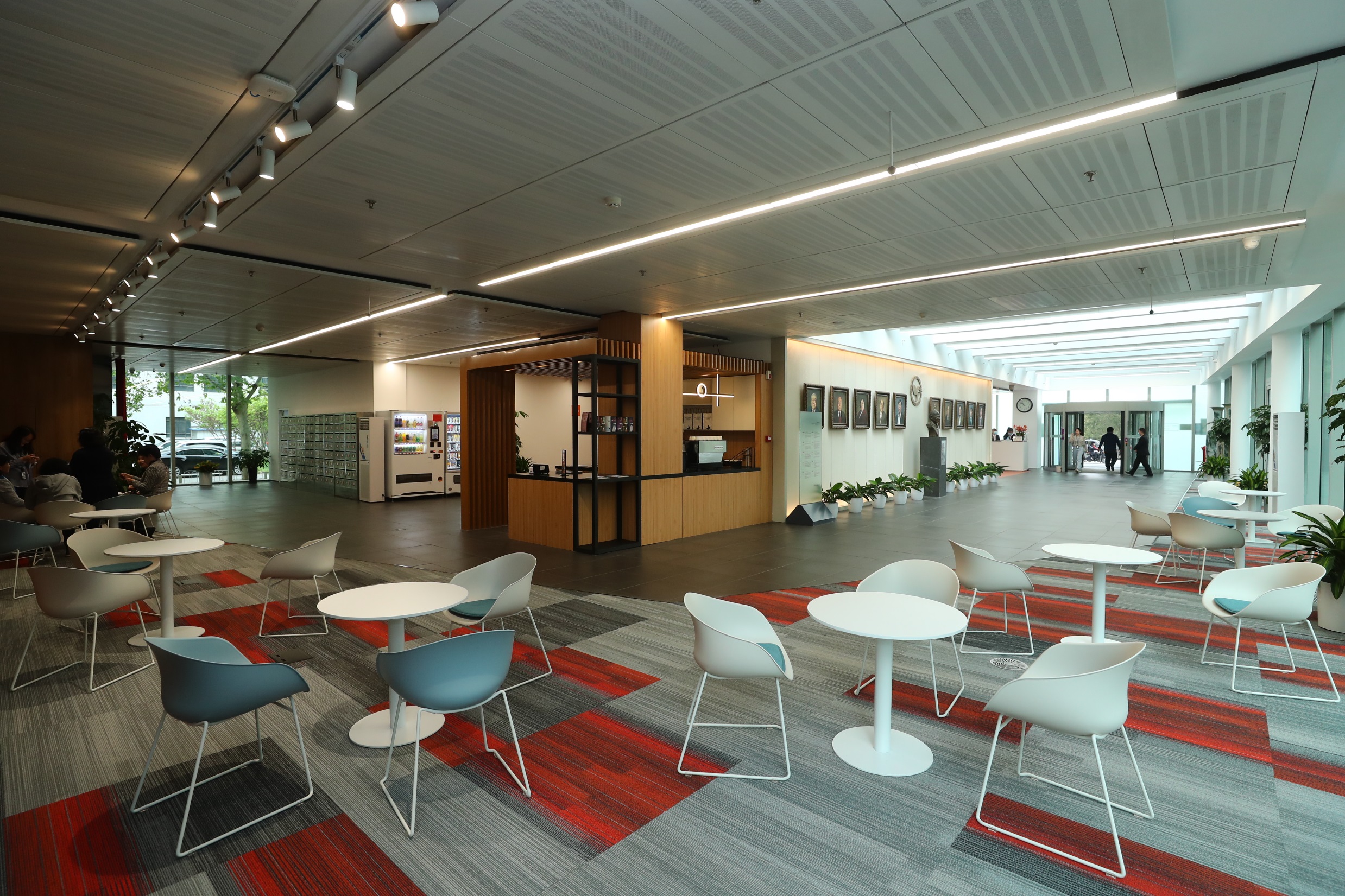 XXXXXX汇报
XXXXXX
2021年12月29日
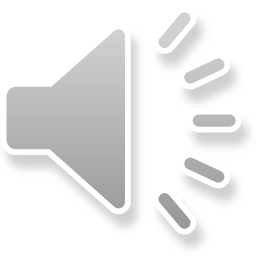 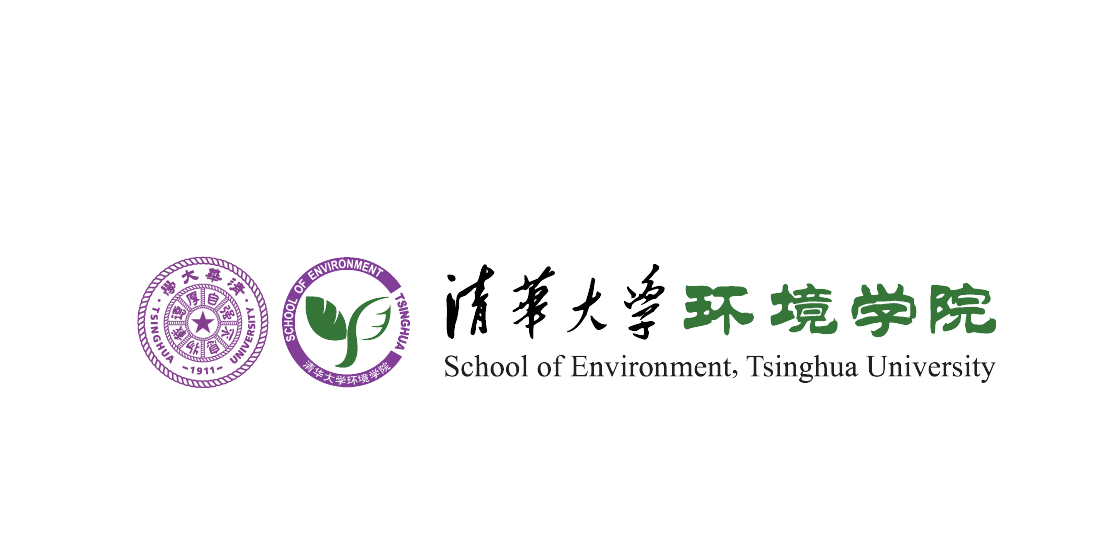 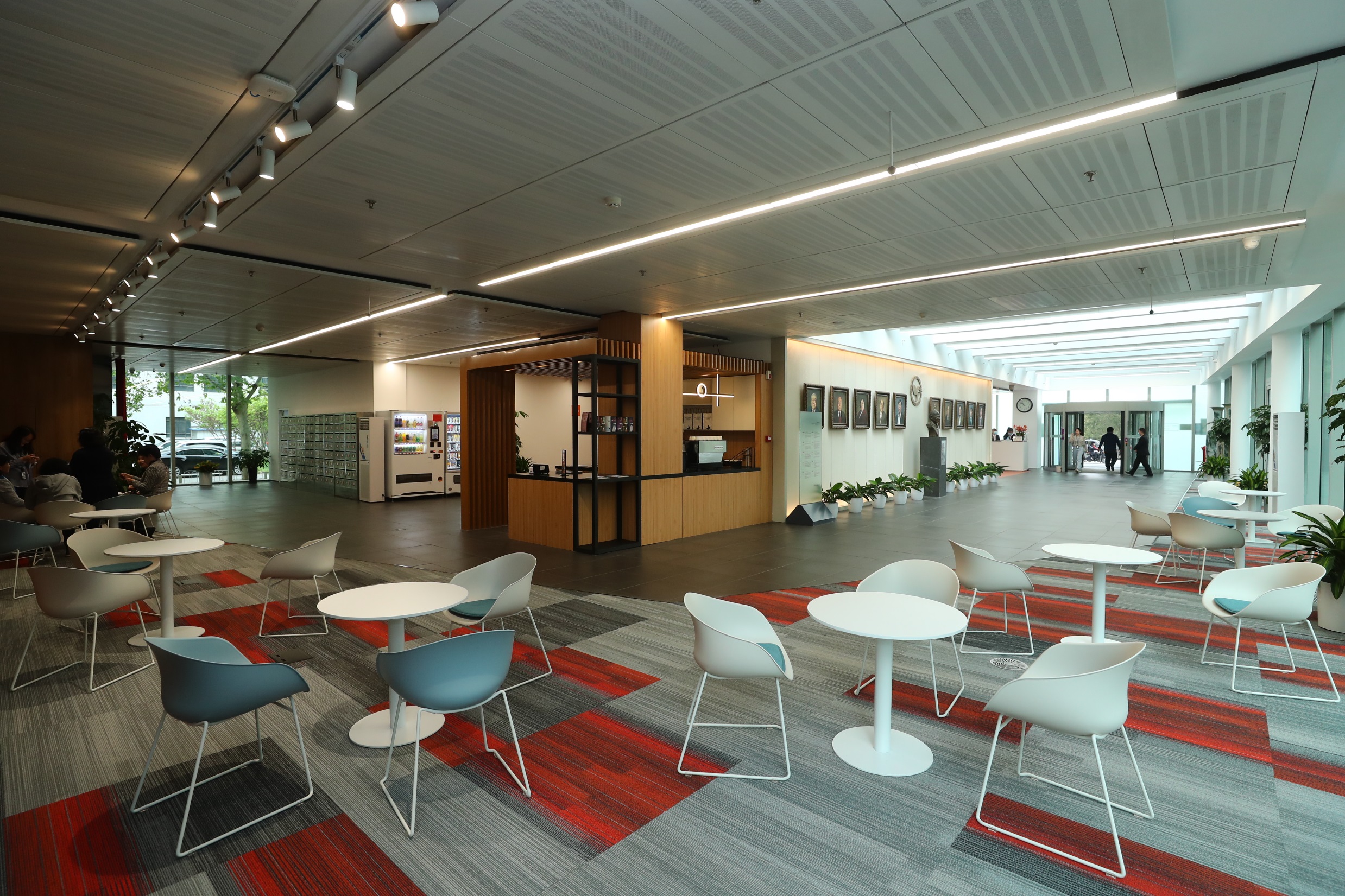 XXXXXX汇报
XXXXXX
2021年12月29日
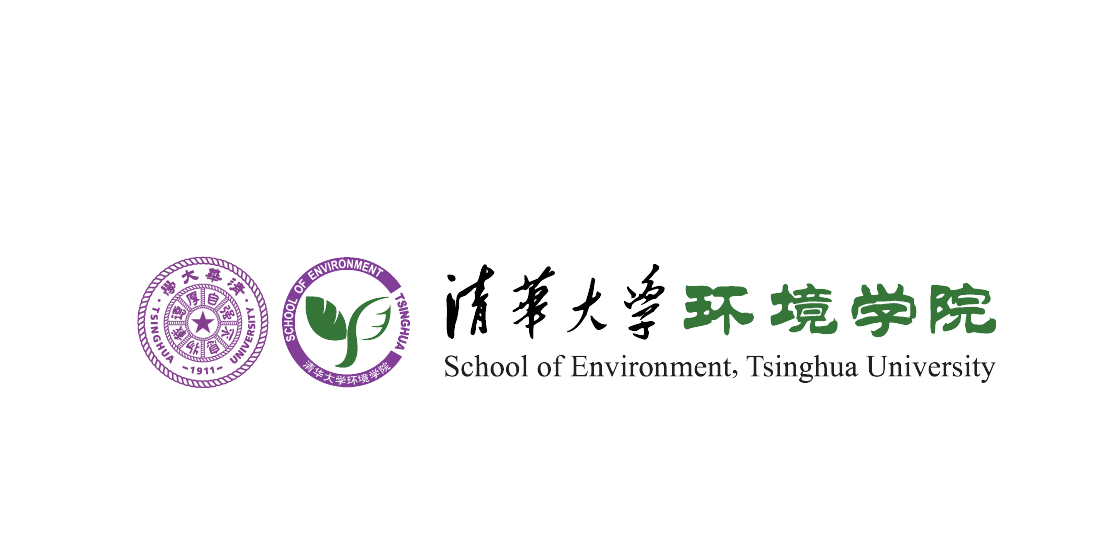 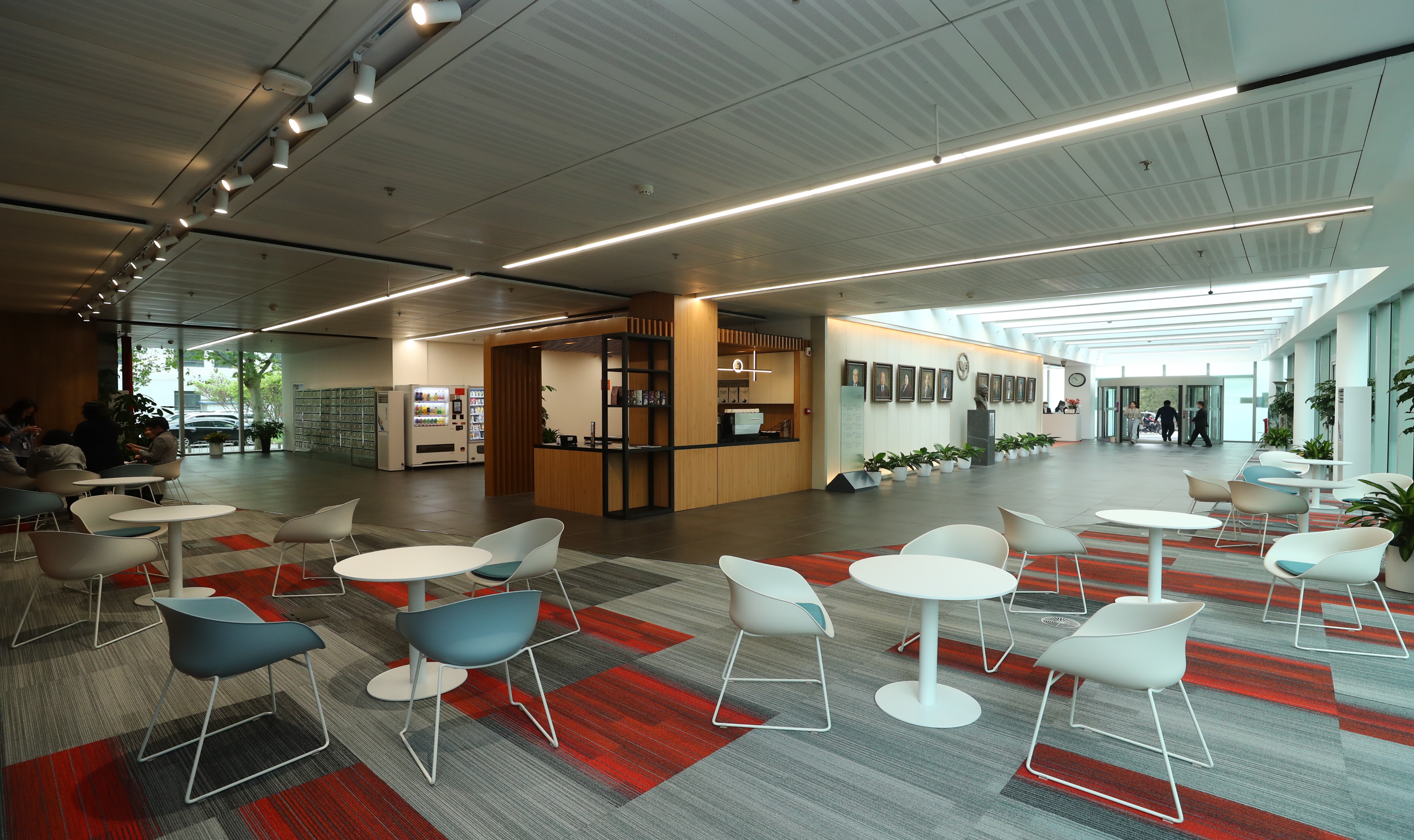 XXXXXX汇报
XXXXXX
2021年12月29日
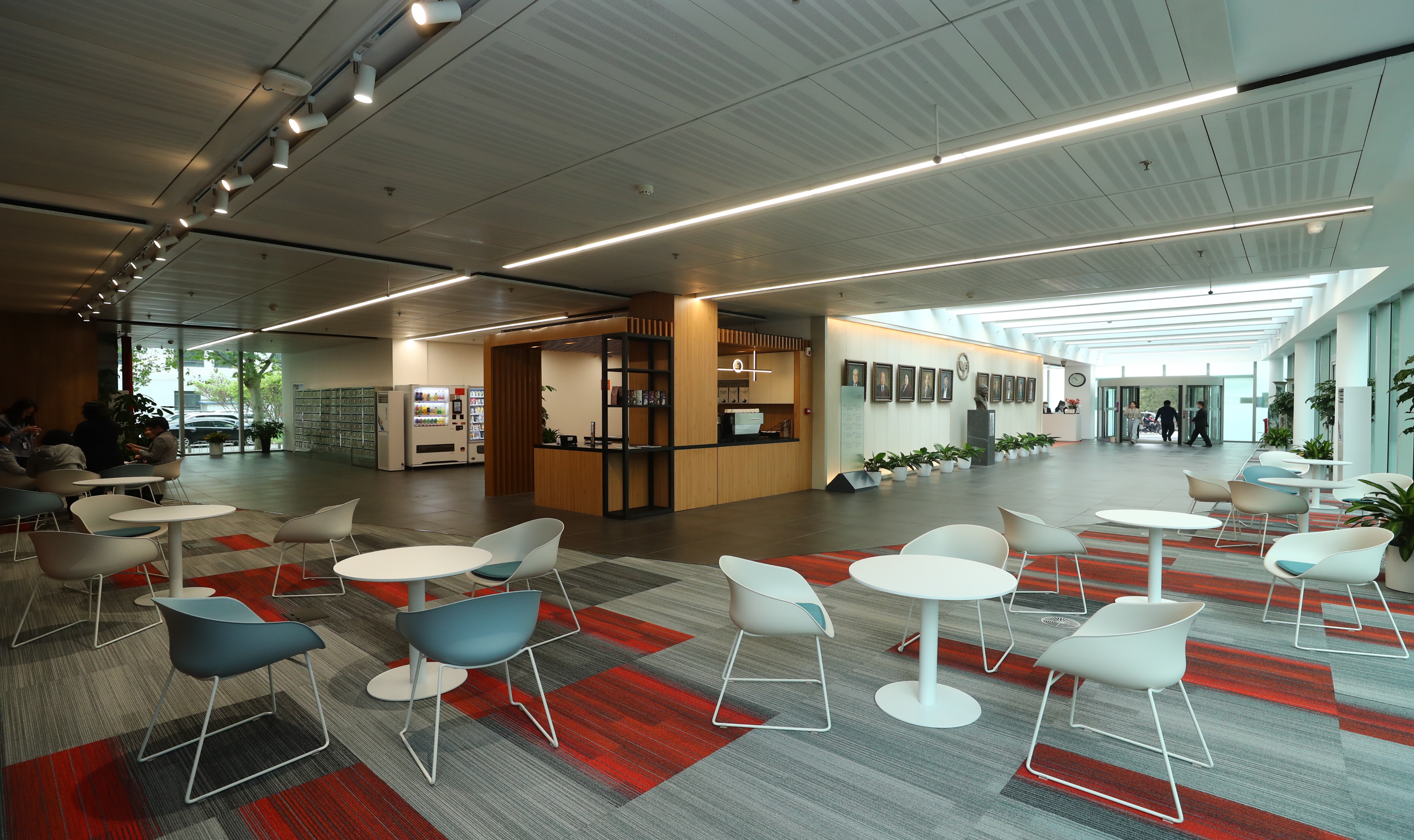 XXXXXX汇报
XXXXXX
2021年12月29日
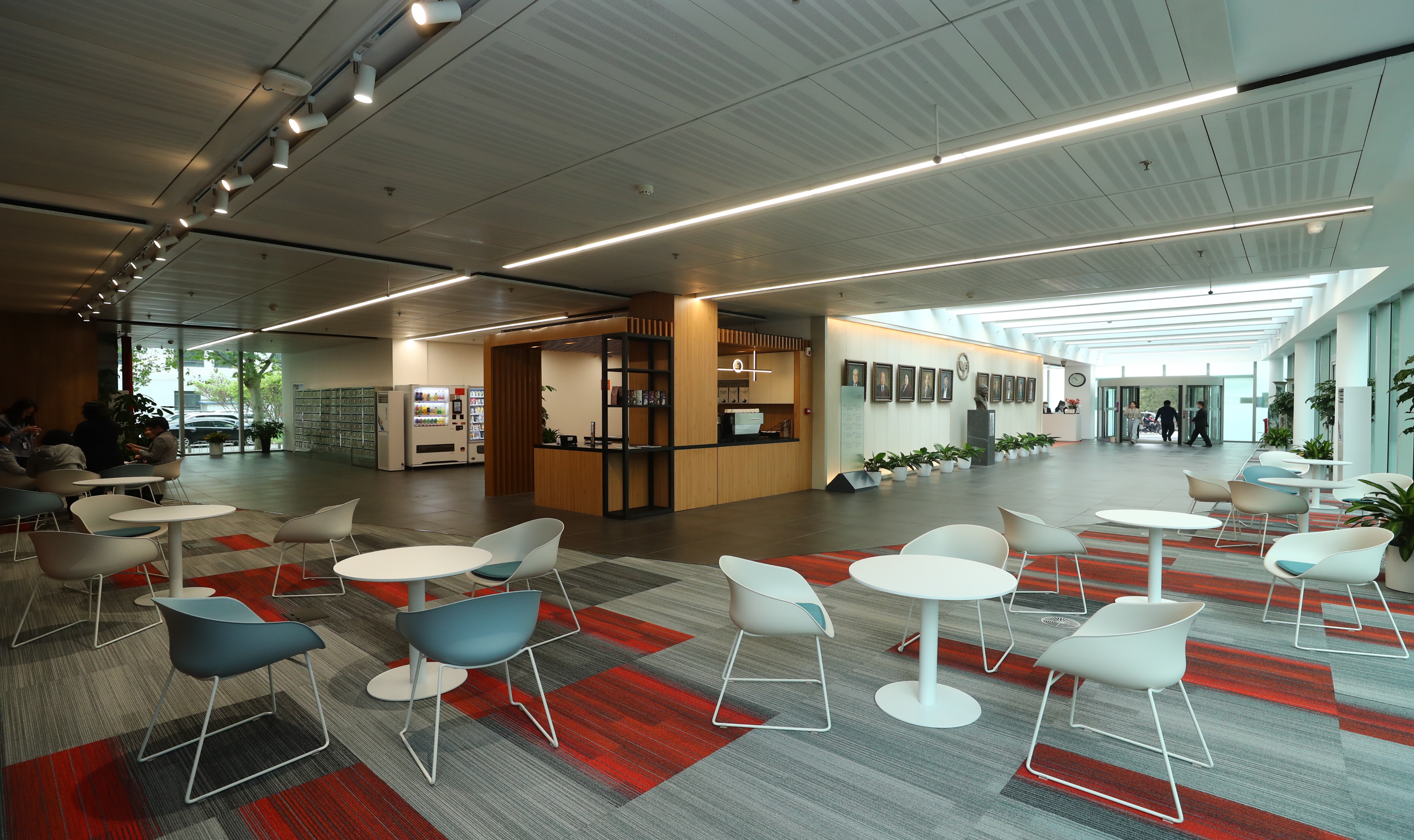 XXXXXX汇报
XXXXXX
2021年12月29日
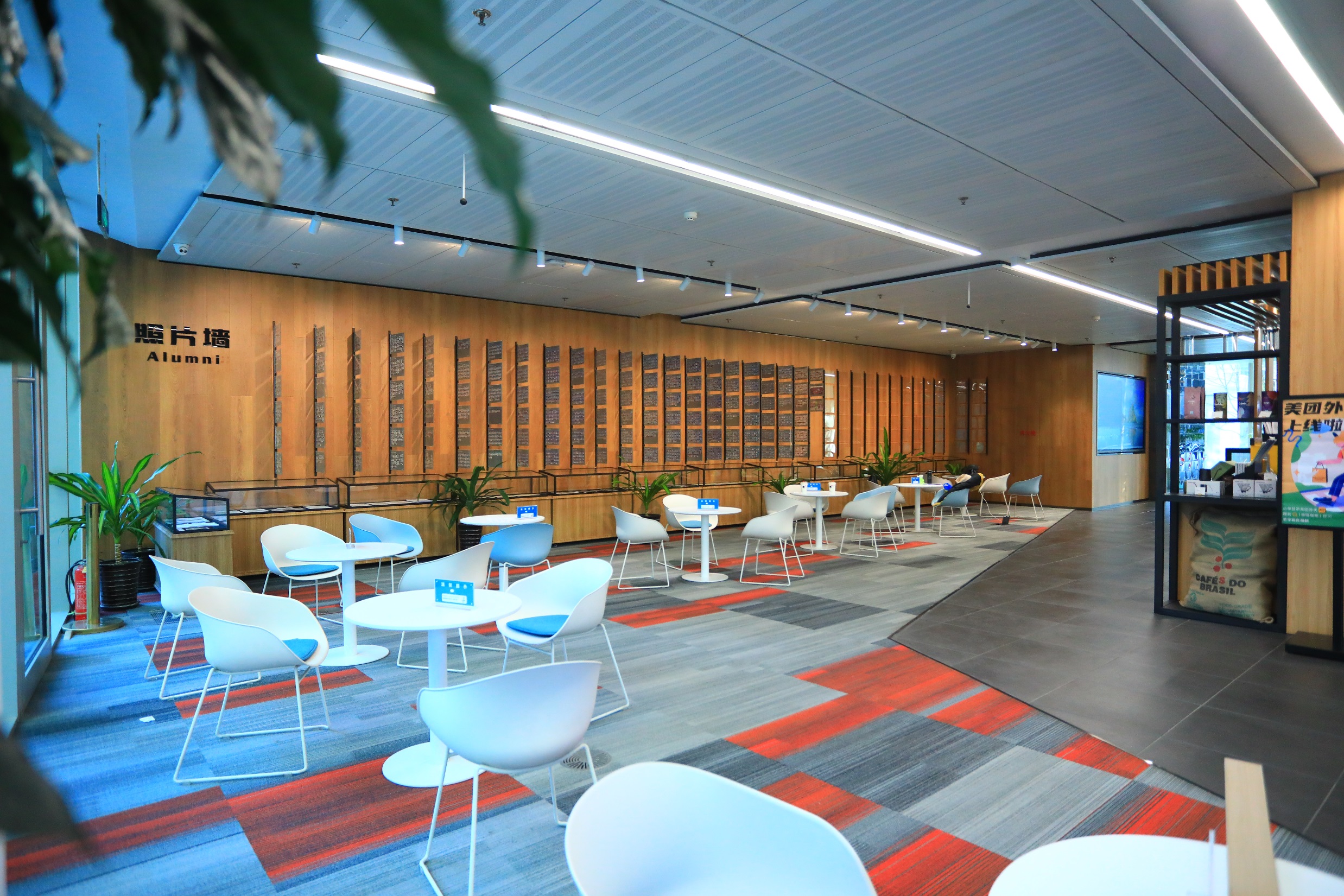 XXXXXX汇报
XXXXXX
2021年12月29日
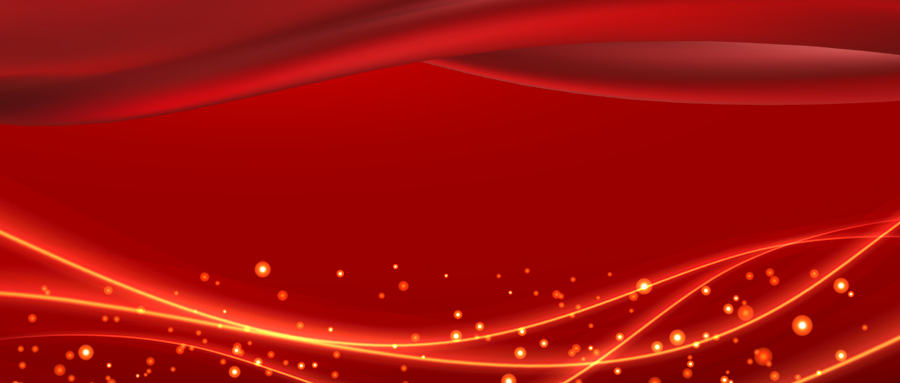 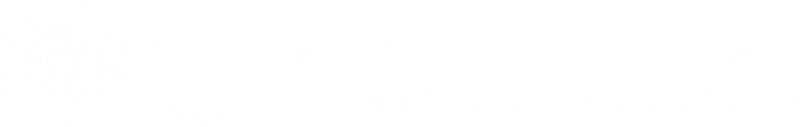 XXXXXXXX
报告
时间：2021年12月29日
地点：环境学院报告厅